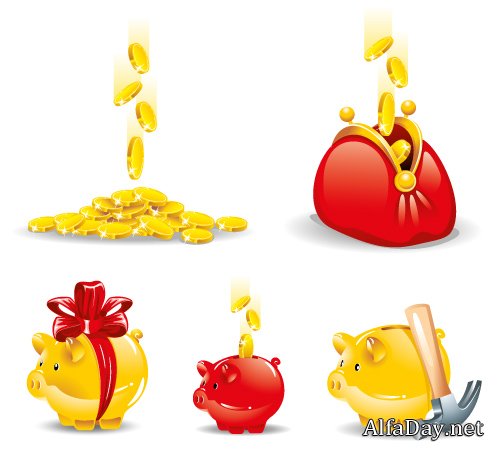 Деньги любят счет
Урок – игра
Дисциплина: основы экономики
Группа: 206-к
Повторение
Кроссворд
у
Т
Б
Р
Х
Г
А
Е
Л
1
Л
Т
А
В
А
Ю
2
К
Н
Е
С
П
И
Т
О
Р
3
Ч
К
Е
4
И
С
С
Р
К
А
5
Т
Т
Н
О
К
К
А
Р
6
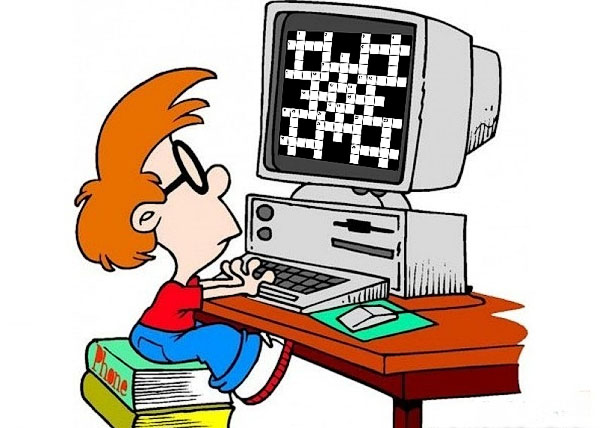 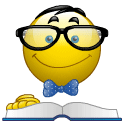 Реши задачу
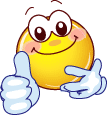 Вопросы шутки
Доллар
Он в Америке родился, путешествовать пустился. С тех пор пол миру гуляет, везде цену себе знает. С ним торгуют, управляют… Как его все называют?
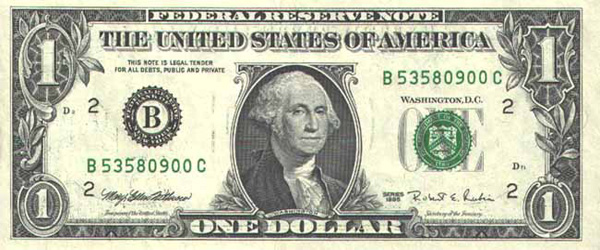 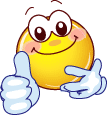 Вопросы шутки
Чтоб продукты потреблять, в платьях модных щеголять, чтобы вкусно есть и пить, нужно все это …..
Угадай, как то зовется, что за деньги продается. Это не чудесный дар, а просто-напросто….
купить
товар
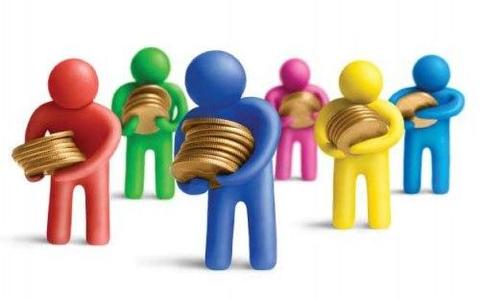 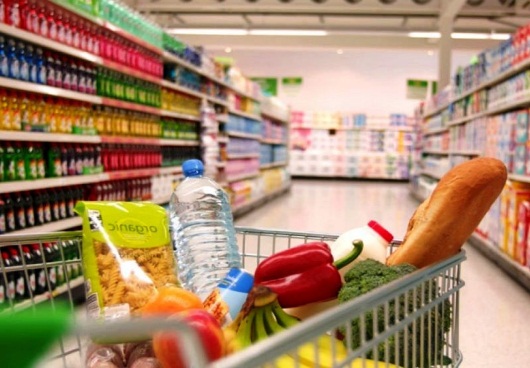 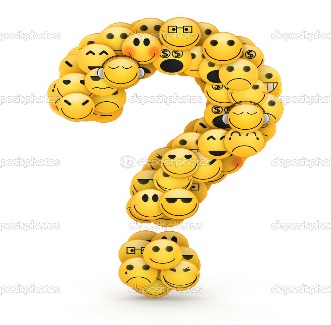 Деньги - денежки
Гривна
Украина
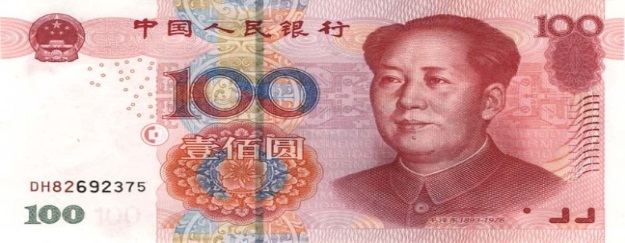 Юань
Китай
Йена
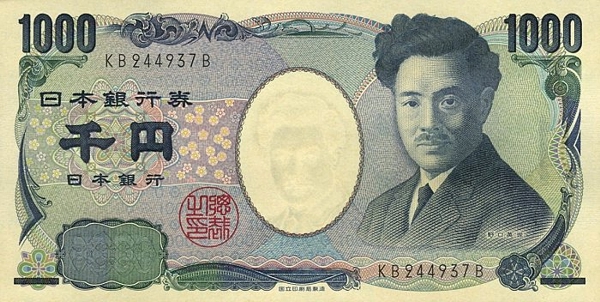 Япония
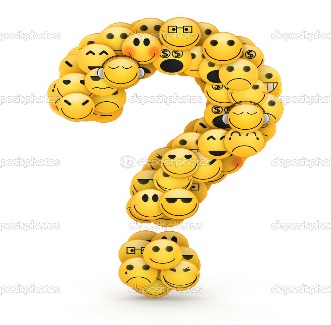 Деньги - денежки
Где зародились первые бумажные деньги?
в Китае
Как называли первые бумажные деньги в царские времена?
Ассигнации
Как называется коллекционирование монет?
Нумизматика
Обесценивание денег, которое выражается ростом цен на товары?
Инфляция
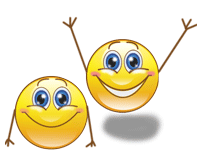 Конкурс- Капитанов
Где зародились первые бумажные деньги?
Журчат ручьи, промокли ноги- весной пора платить…
Мебель купили, одежду, посуду. Брали для этого в банке мы…
в банке
Налоги
Очень вкусная витрина у овощного...
Ссуду
Как ребенка нет без мамы, сбыты нету без….
Магазина
Рекламы
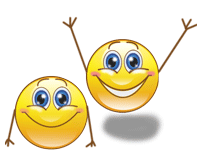 Конкурс- Капитанов
Приносить доходы стал в банке папин…
Коль трудился круглый год, будет кругленький…
Доход
Дела у нас пойдут на лад: мы в лучший банк внесли свой…
Капитал
На товаре быть должна обязательно…
Вклад
Чуть оплошает – так в тот же момент весь рынок захватит твой..
Цена
Конкурент
Пример - загадка
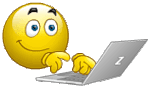 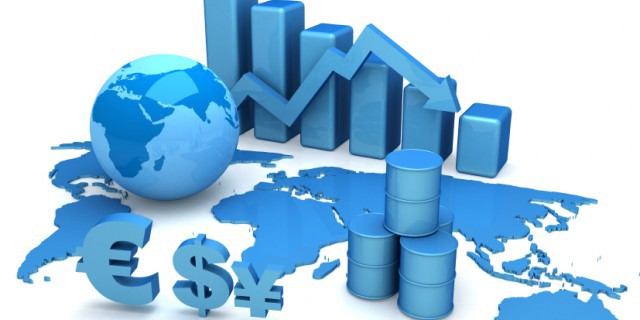 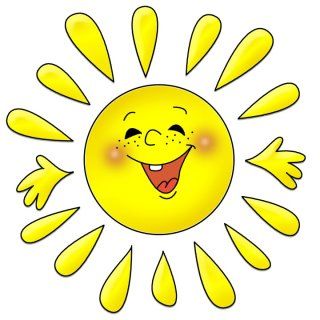 Спасибо за внимание!